Little Elm
Independent
School
District
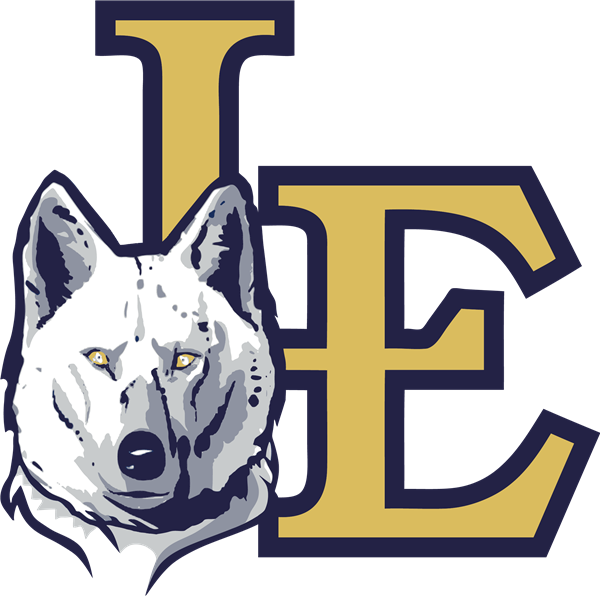 1Q22
Demographic Report
Little Elm ISD Historical Home Sales
*2022-YTD sales span January 2022 – March 2022
2
Little Elm ISD Home Price Analysis
Since 2010, the average new home price in LEISD has more than doubled, rising over $278,100 
The average existing home price within the district has more than doubled since 2010, increasing nearly $253,000
3
District New Home Starts and Closings
4
Annual Closing Distribution
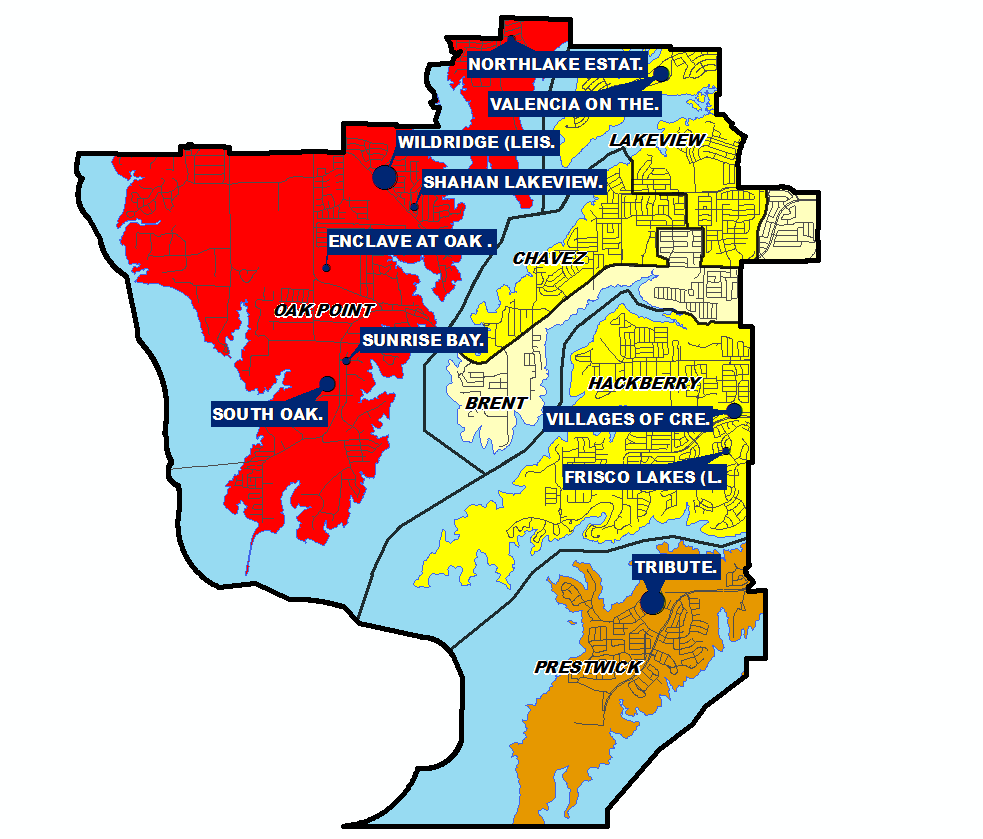 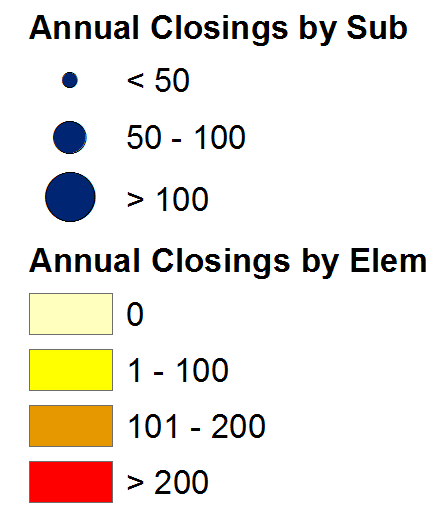 5
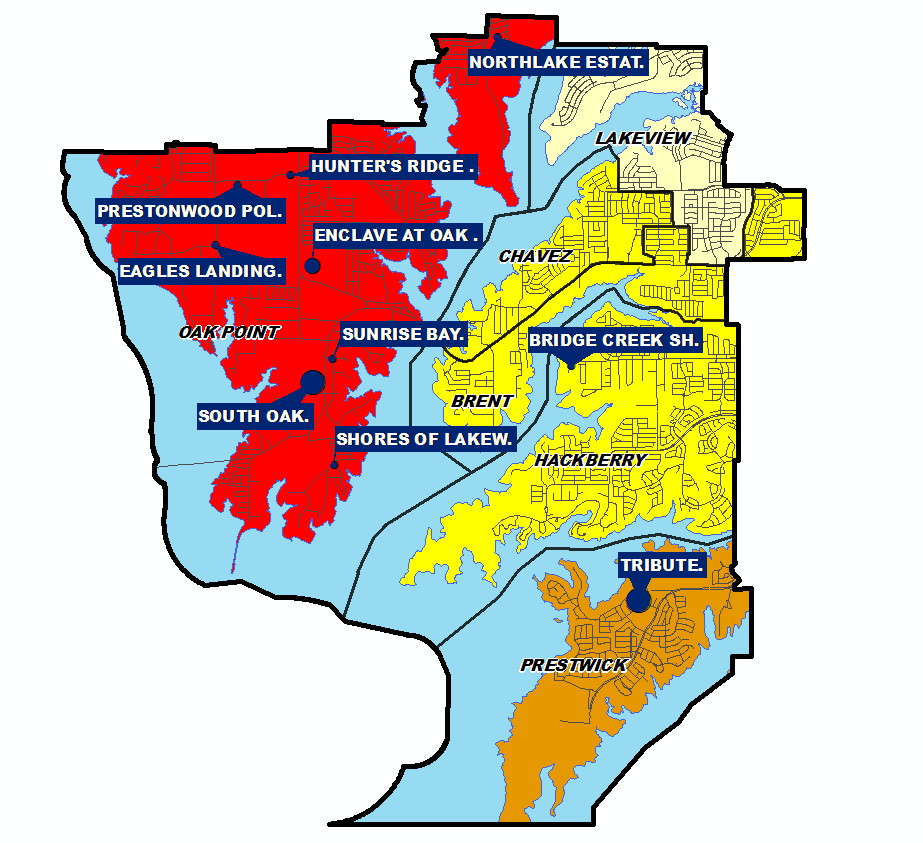 VDL Distribution
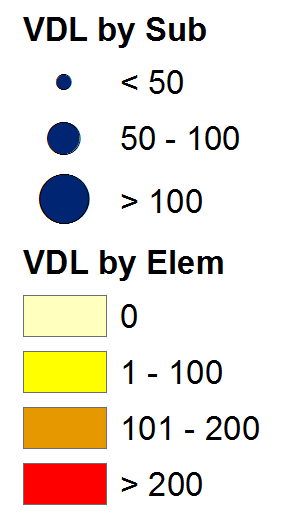 6
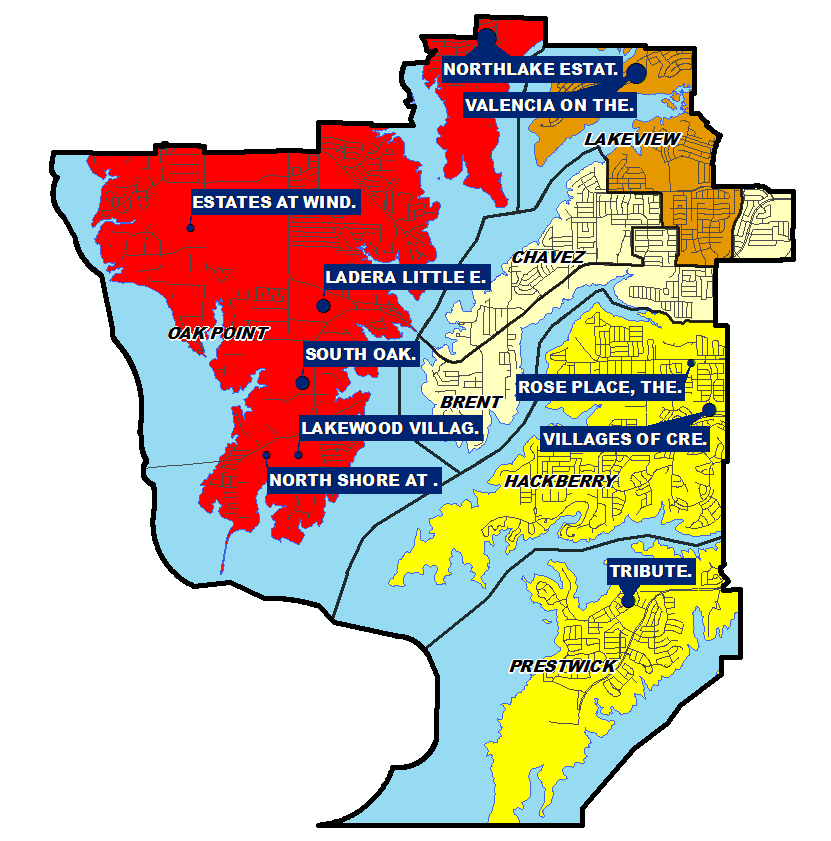 Futures Distribution
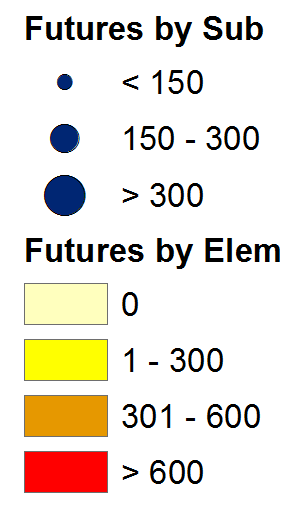 7
District Housing Overview by Elementary Zone
8
District Housing Overview
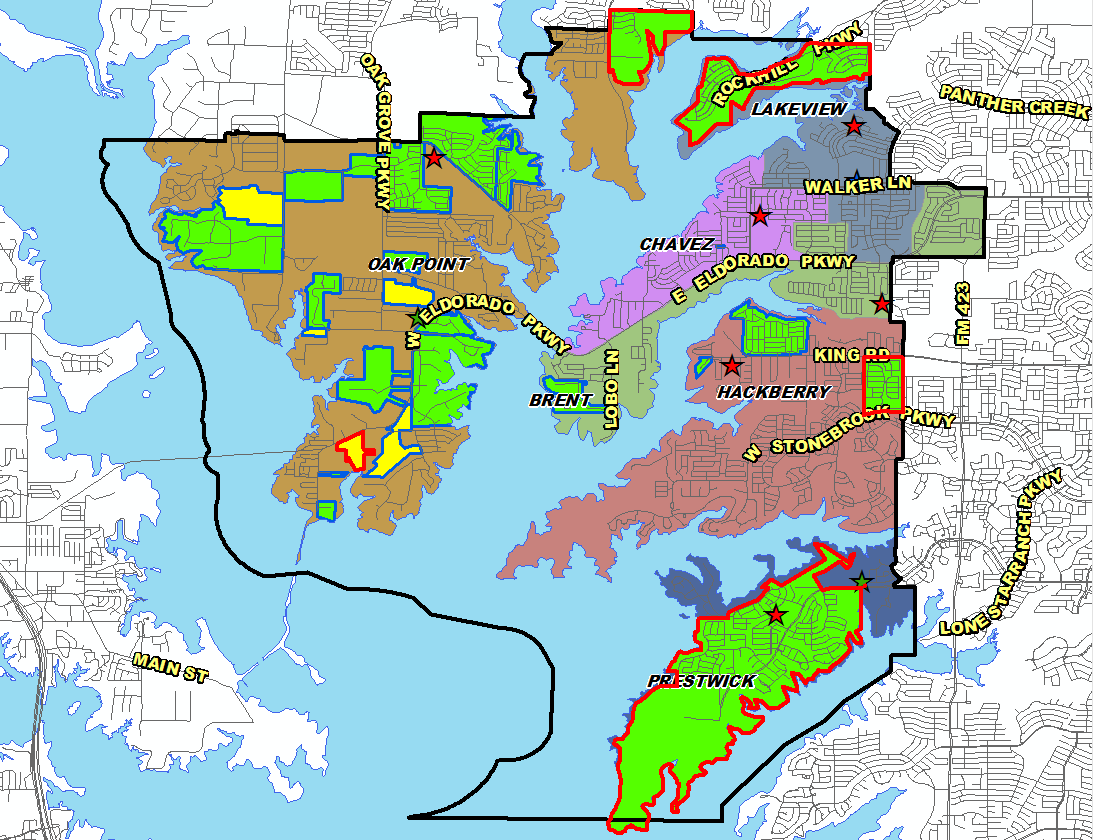 The district has 21 actively building subdivisions
Within LEISD there are 6 future subdivisions 
Groundwork is underway on roughly 1,160 lots within 5 subdivisions
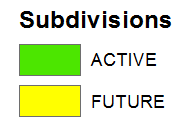 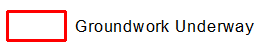 9
Residential Activity
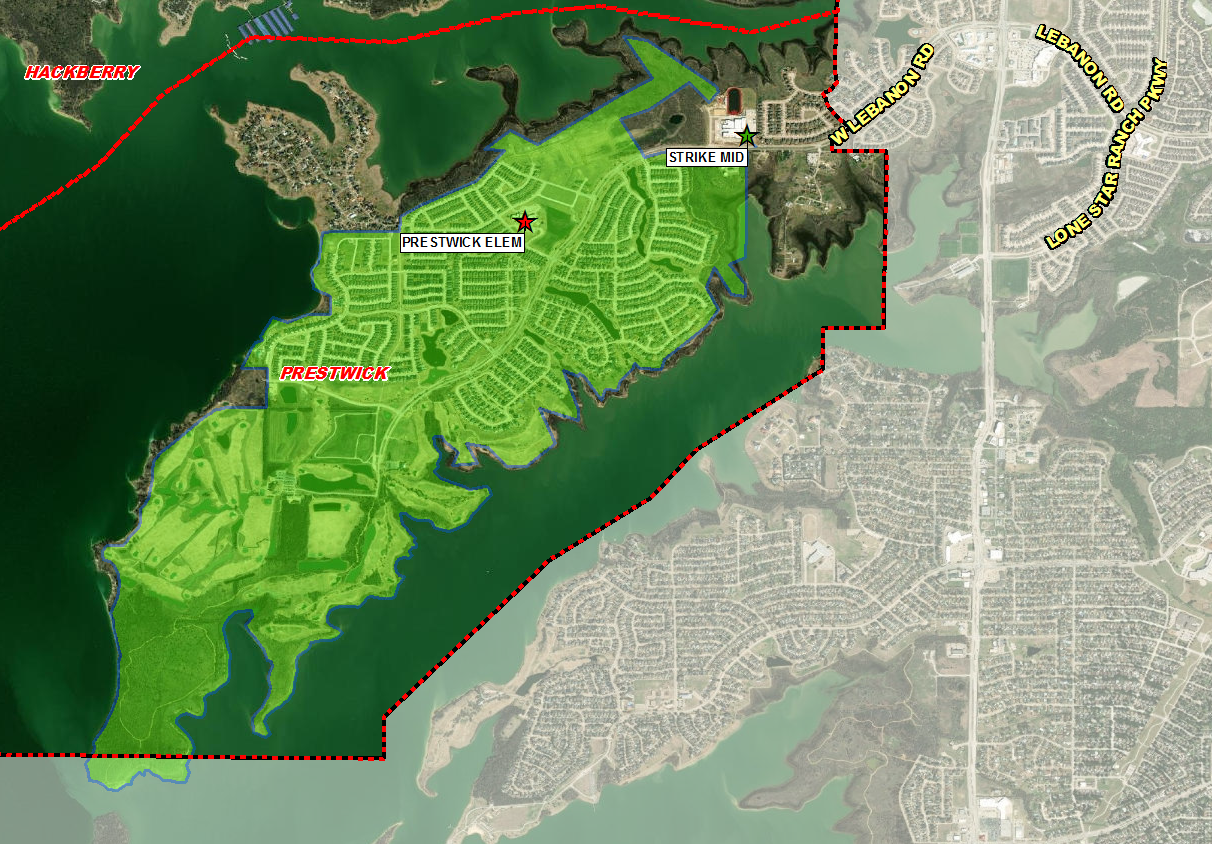 Tribute
2,446 total lots
258 future lots
172 vacant developed lots
72 homes under construction
1,940 homes occupied
Westbury Ph 6 (92 lots) zoning amendment approved March 2022, groundwork underway
Chelsea Green (166 lots) site plan approved April 2022
Building roughly 120 homes per year
Westbury Ph 6
92 lots
Chelsea Green
166 lots
10
District Multi-Family Overview
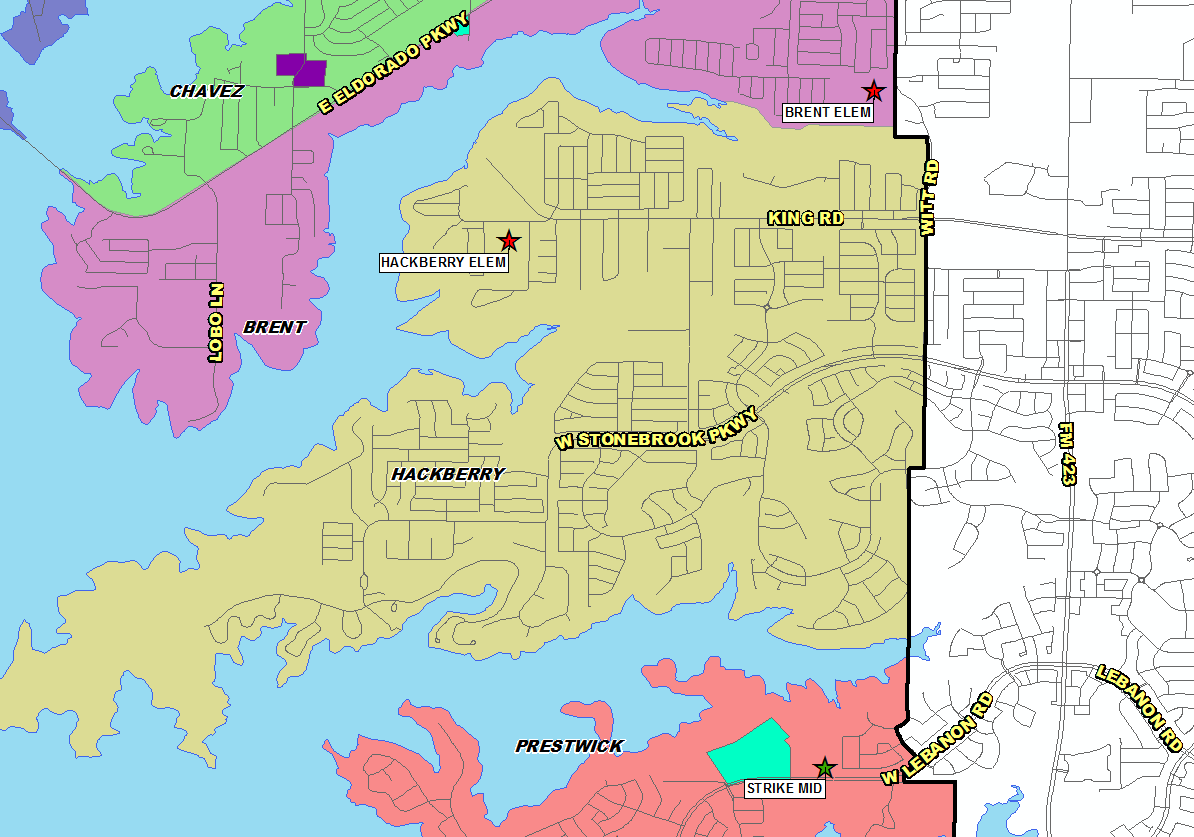 There are 324 multi-family units under construction within the distrct
There are an additional 204 future multi-family units in the planning stages, including 159 single-family rental units
Multi-Family Developments
Future Development
Under Construction
11
Multi-Family Activity
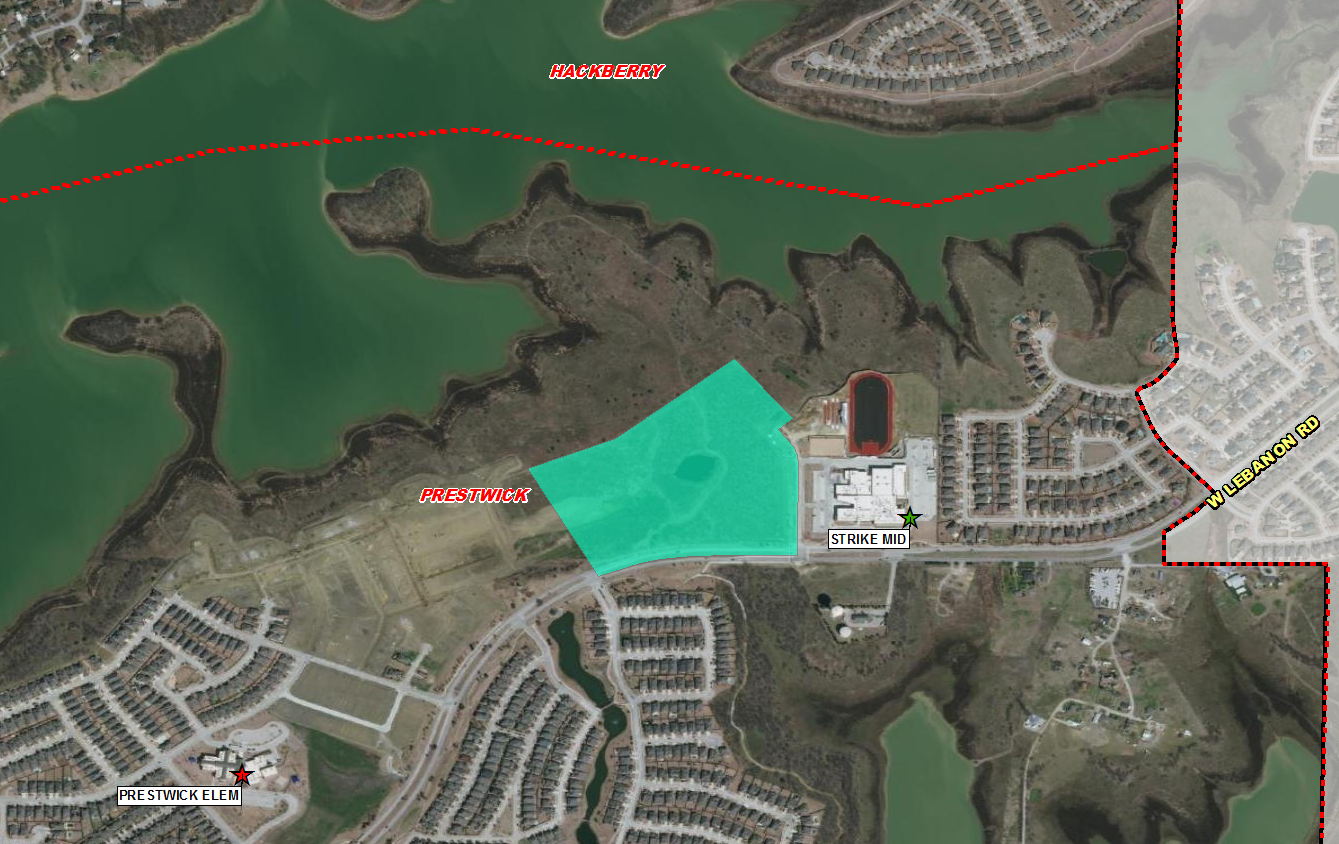 BB Living at The Tribute
159 future single family rental units
Plans in design phase
No time frame for development at this time
12
Ten Year Forecast by Grade Level
Yellow box = largest grade per year
Green box = second largest grade per year
13
Ten Year Forecast by Campus
Green = exceeds functional capacity
Yellow = exceeds maximum capacity
14
Key Takeaways
Texas statewide enrollment rebounded nearly 56,000 students from last year’s decline due to COVID-19
Little Elm ISD continues to see good home sales activity, rising 5% over 2020 totals 
Supply chain and labor shortages are impacting the new home activity 
The district has 21 actively building subdivisions and 6 future subdivisions 
Groundwork is underway on roughly 1,160 lots within 5 subdivisions
LEISD may enroll nearly 10,200 students by 2026/27 and over 11,350 students by 2031/32
15